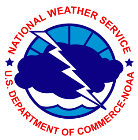 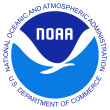 TOWR-S Update
August 27, 2021
https://meet.google.com/thn-pkwe-wbr


Total Operational Weather Readiness - Satellites
NWS Office of Observations
‹#›
Overview
Upcoming satellite data products
Satellite data products in planning
TOWR-S RPM v22 preview
New Meso Domain proposals in Meso Mission Manager (MMM)
Satellite Book Club seminars
GOES-17 updates
GOES-T / GOES-18 updates
‹#›
Satellite Data Products coming soon
New GOES-16,17 Mesoscale Sector Fire Hotspots on SBN (Sept. 8, 2021)
18 GOES-17 L2 Derived Products to be added to SBN (Sept. 27, 2021)
GOES-17 Fog & Low Stratus on SBN (Oct. 2021)
Operational Readiness Review Aug. 24; SPSRB decision Sept. 15
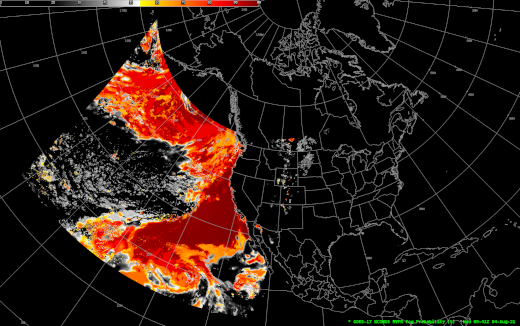 GOES-17 Fog & Low Stratus (West CONUS sector) seen in AWIPS
‹#›
Additional Satellite Data Products in Planning
VIIRS Flood Mapping: new operational product w/ 6 regional grids
Himawari-8 Imagery and L2 products via PDA
Synthetic Aperture Radar (SAR) from Sentinel and RadarSat (coastal regions)
ASCAT Ocean Surface Winds (Metop-B,C): expanded geographic coverage
Exploring dissemination options for expanded set of VIIRS M-Band (750m) Imagery from S-NPP and NOAA-20
JPSS EDRs / Level-2 Derived Products: 
S-NPP, NOAA-20 VIIRS Active Fires (I-Band), Aerosols, Volcanic Ash, and Ice Concentration
S-NPP, NOAA-20 ATMS MiRS
GCOM AMSR-2 Ocean Winds and Microwave Brightness
(... in addition to S-NPP, NOAA-20 VIIRS Imagery and NOAA-20 CrIS/ATMS NUCAPS soundings)
Changes to GOES-16,17 SCMI bands and sectors on SBN (Public Information Statement [PNS] in progress)
Phase 1
Cease creation/transmission of the "Hawaii Regional" SCMI sector, for all bands (1-16)
Increase spatial resolution of Channel 13 (IR Window) to full (2 km) resolution for Northern Hemisphere
Add "American Samoa Regional" sector for Channel 13 (IR Window) at full (2 km) resolution
Phase 2: Cease SBN transmission of all reduced-resolution (6 km) Southern Hemisphere imagery from the Full Disk, for all bands
Phase 3: Transition Channel 16 (CO2 Band) from SBN to PDA/Data Delivery (for northern hemisphere), for all sectors (Full Disk, CONUS, Meso)
ISRO OceanSat-3 to launch in Oct. / Nov. 2021 
First Surface Winds data expected in Mar. 2022; operational products in May 2023
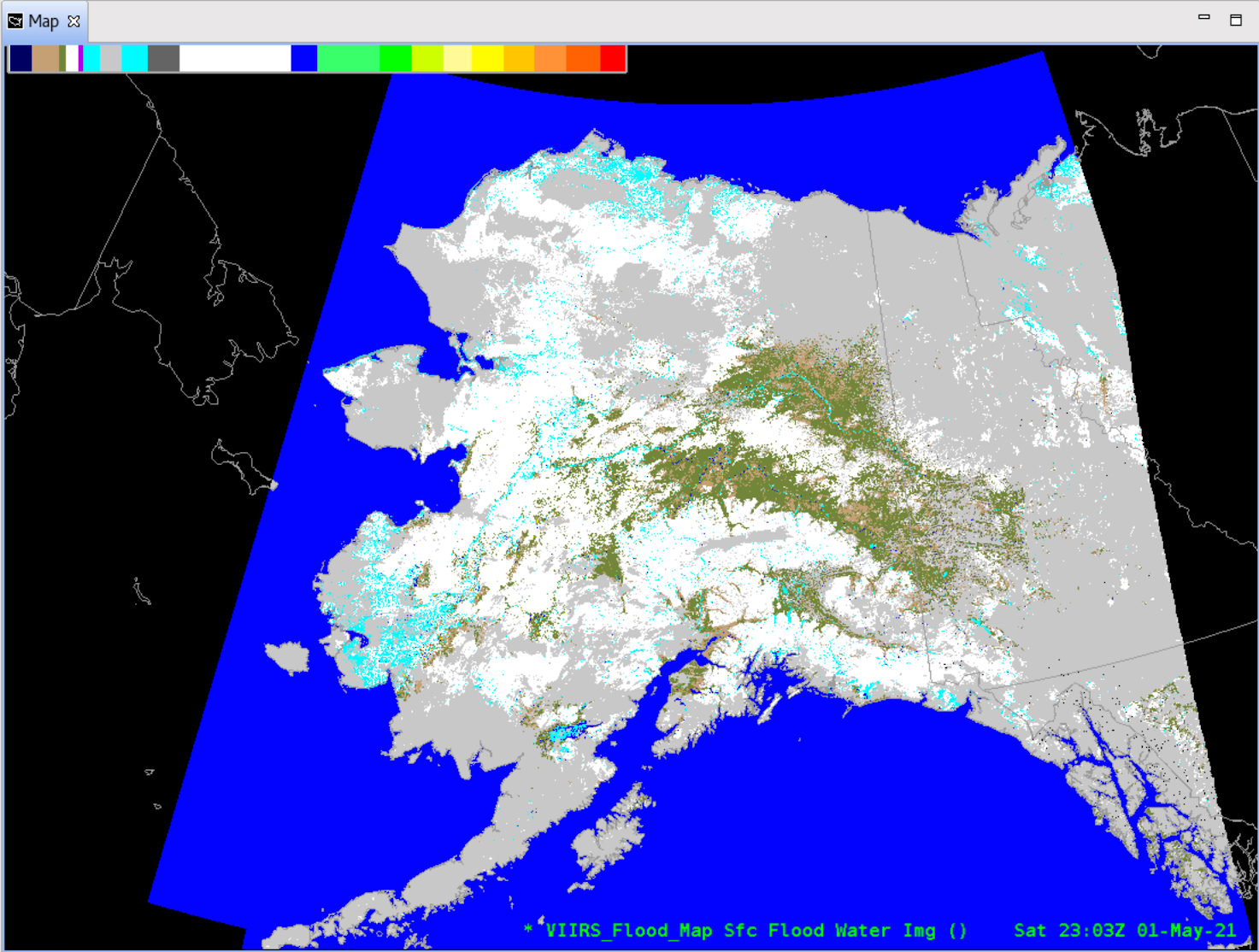 VIIRS Flood Mapping (Alaska mosaic) seen in AWIPS
‹#›
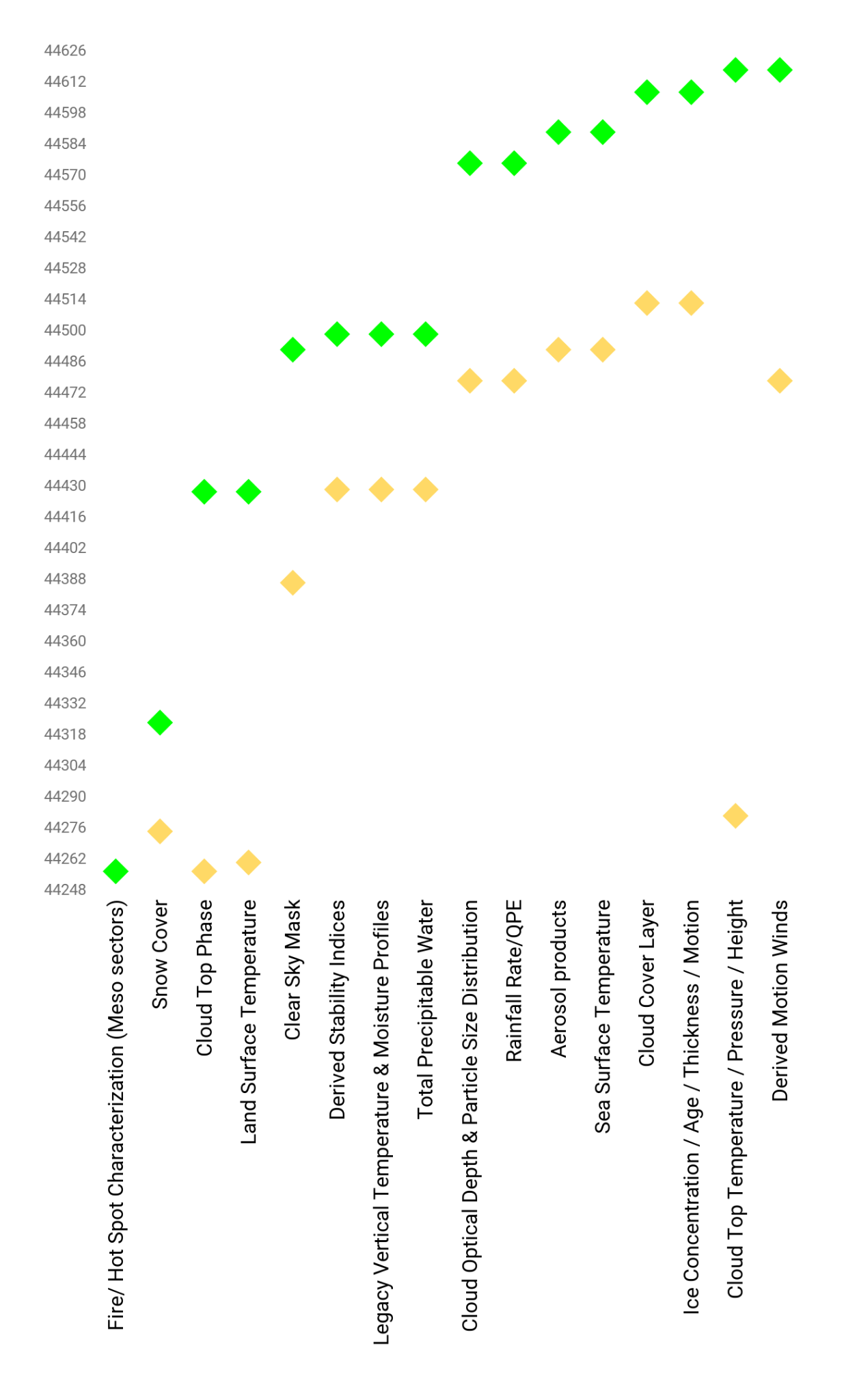 Enterprise GOES-R L2 products
GOES-R Ground System development timeline
NESDIS Development Environment (DE)
=> Integration
- AWIPS config
- Initial feedback
- Preliminary cloudReach
- focus is on champions
Operational PDA availability
- RPM Configured
- Dataflow to sites in process
- cloudReach
- training
- SBC
- focus on SatAware community
Reviewed products in AWIPS
(GOES-R Meso Fire Hotspots now available to AWIPS sites via Regional LDM)
TOWR-S RPM v 22
TOWR-S RPM v 21
August 27, 2021
Updated 2021-08-23
Reviewed precursor products (fielded in TOWR-S RPM v20)
Note: Some of these data products will reach AWIPS sites via SBN; others via AWIPS Data Delivery or other mechanisms
‹#›
Coming soon: TOWR-S RPM v22
Targeting October 2021. Tentative contents (subject to change):
VIIRS I-Band Active Fires support (DMW-friendly files via AWC ISatSS)
Support for GOES-R Enterprise LST and Cloud Phase (retained from v21)
Meso/CONUS Combo menus
Gridded NUCAPS: 2m Temperature in °F;Precipitable Water in inches; Haines Index atmospheric layers
Rocket Plume RGB
APP Geocolor will appear in main Satellite menu
Configuration for future Blended Hydro Products (details under discussion w/ STAR)
ASCAT 4-category legend(includes 25-33 kt category)
Improved colormap for CIMSS GOES-R Turbulence Probability product
Remove AWIPS 20.2.3 baseline content
APP v22 (incl. Geocolor, GLM averaging, VIIRS Active Fires RGB)
‹#›
Mesoscale Mission Manager (MMM) Meso Domain Sector Proposals
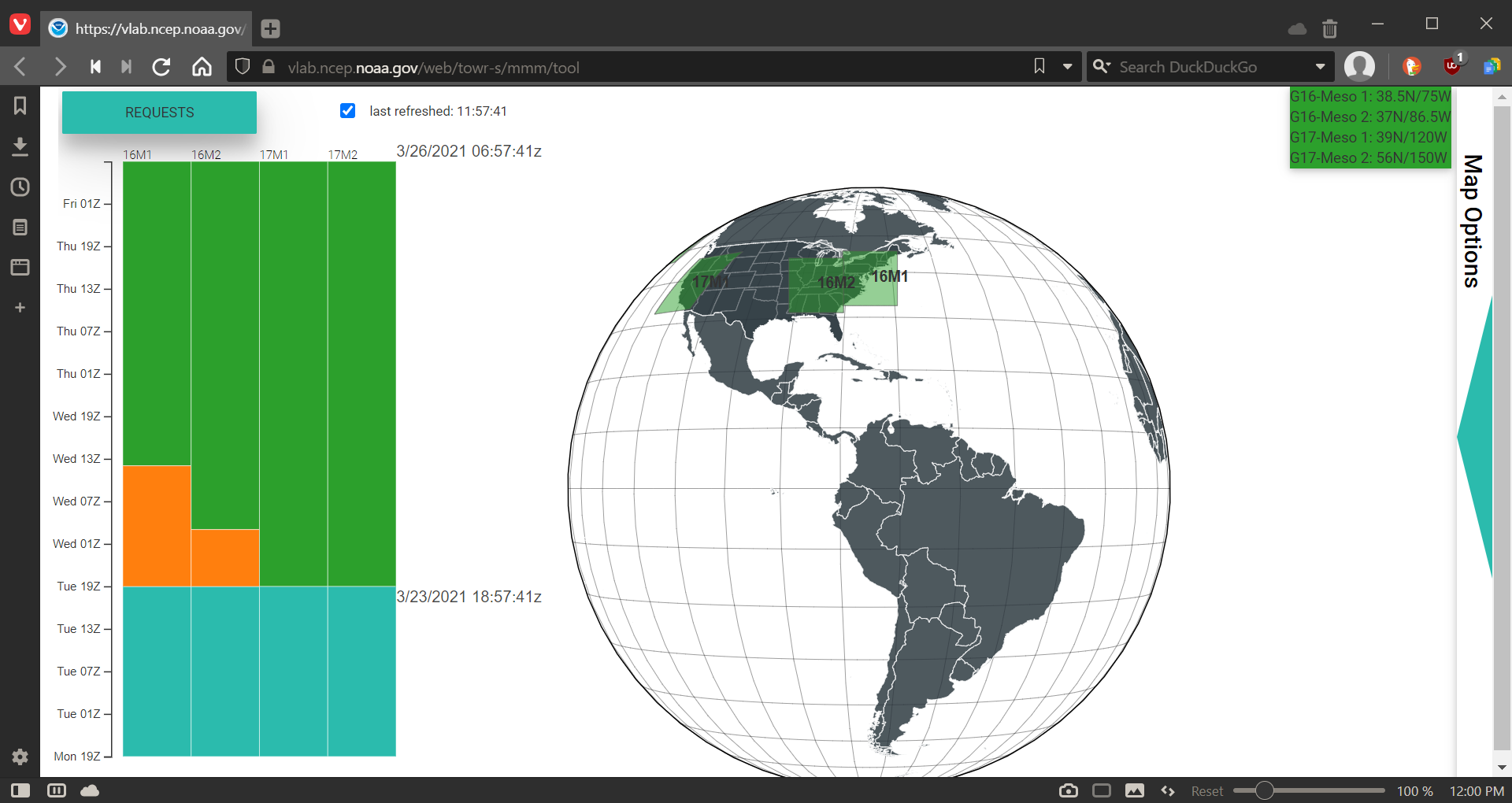 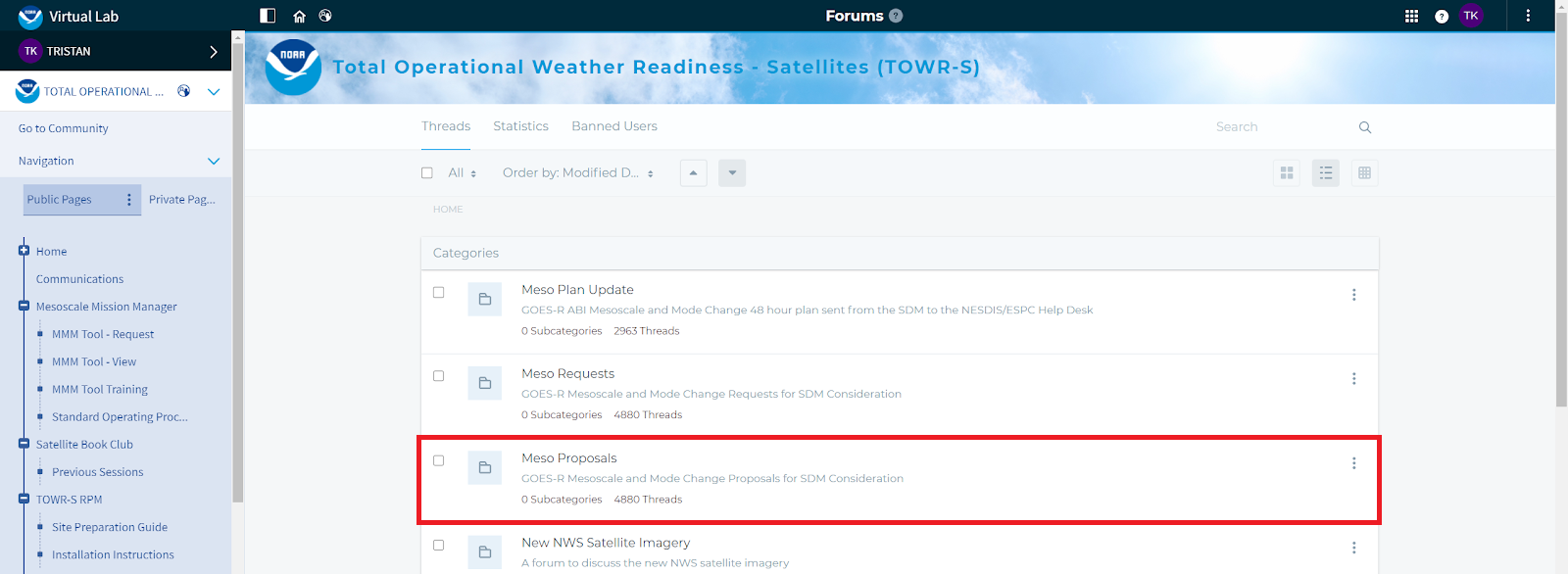 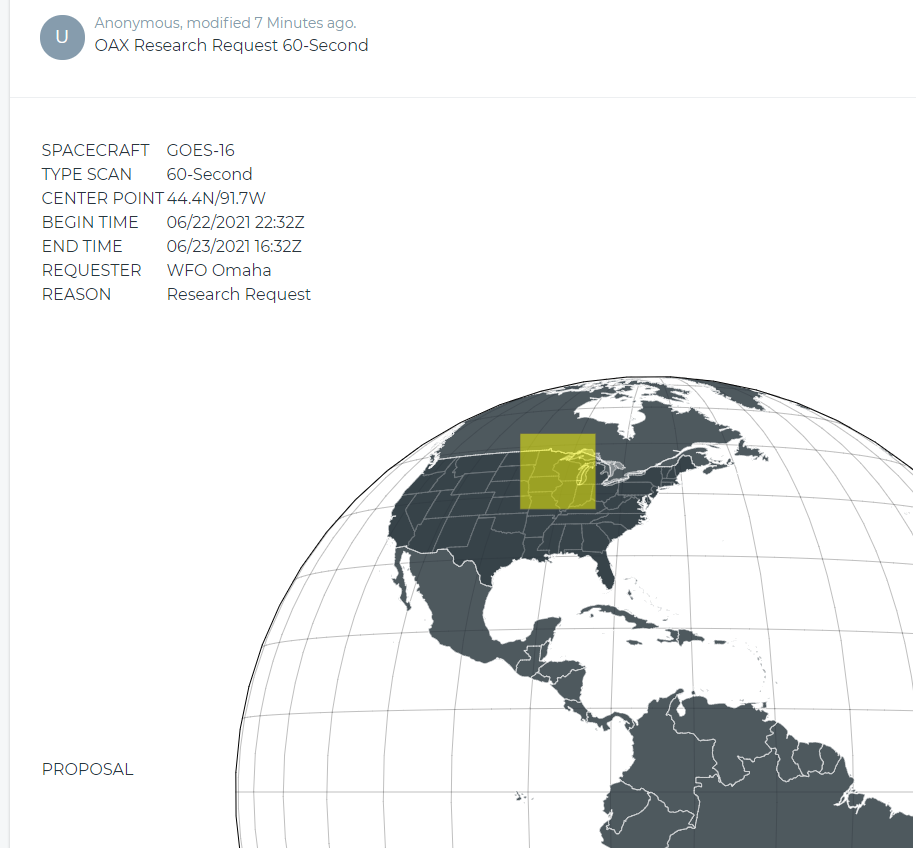 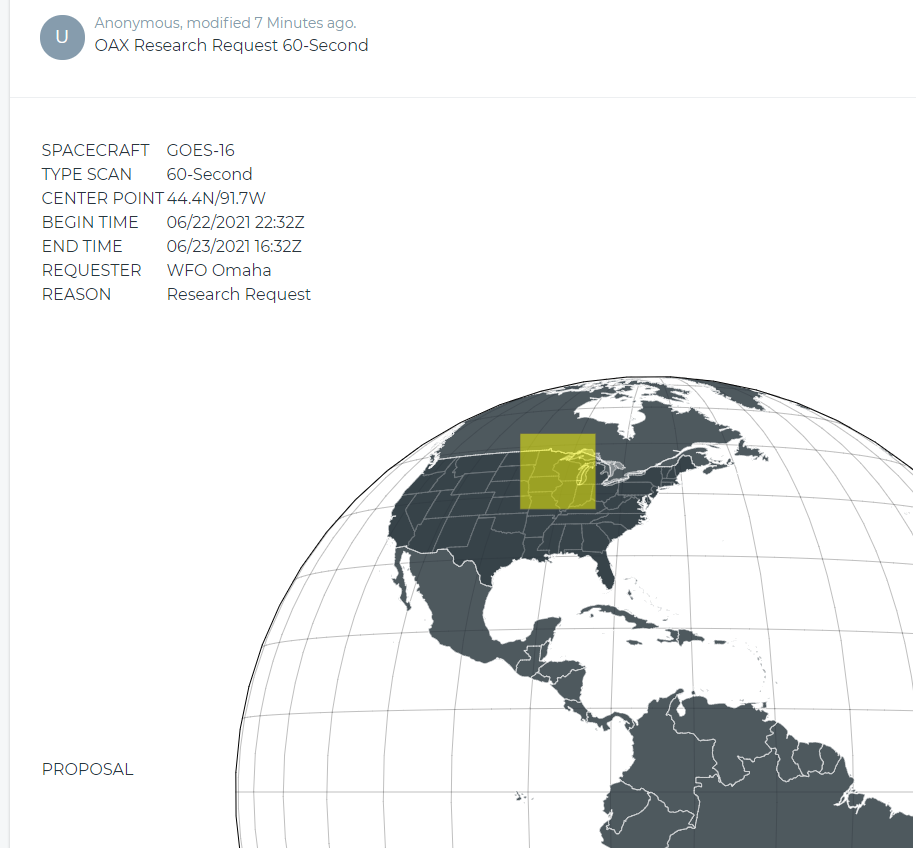 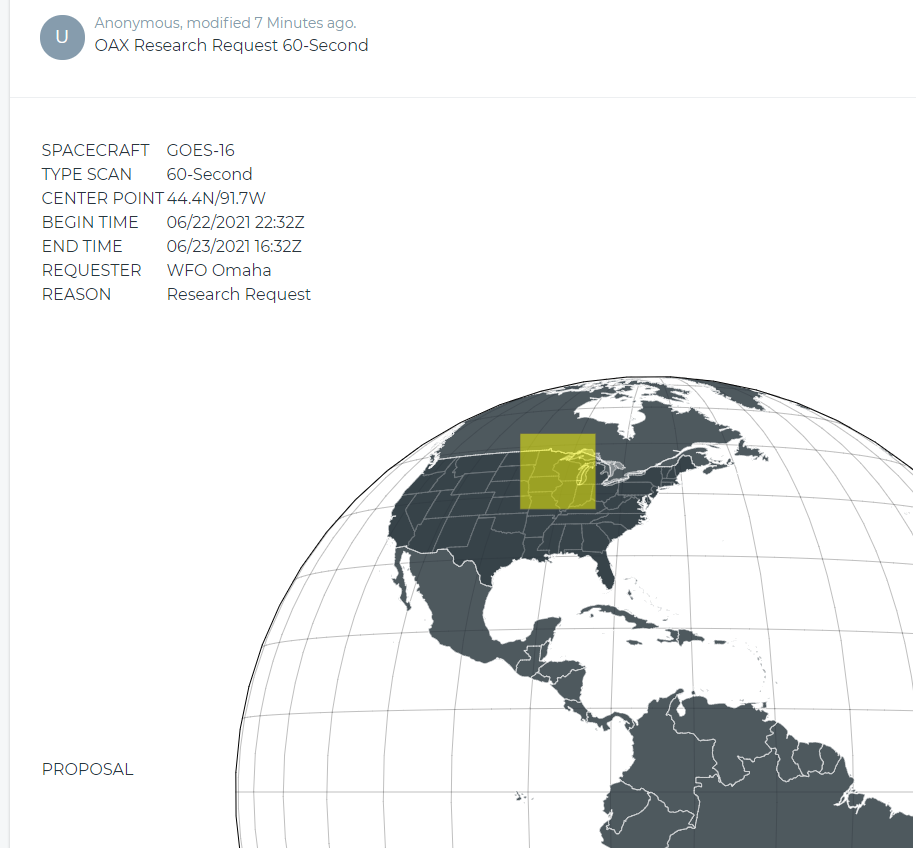 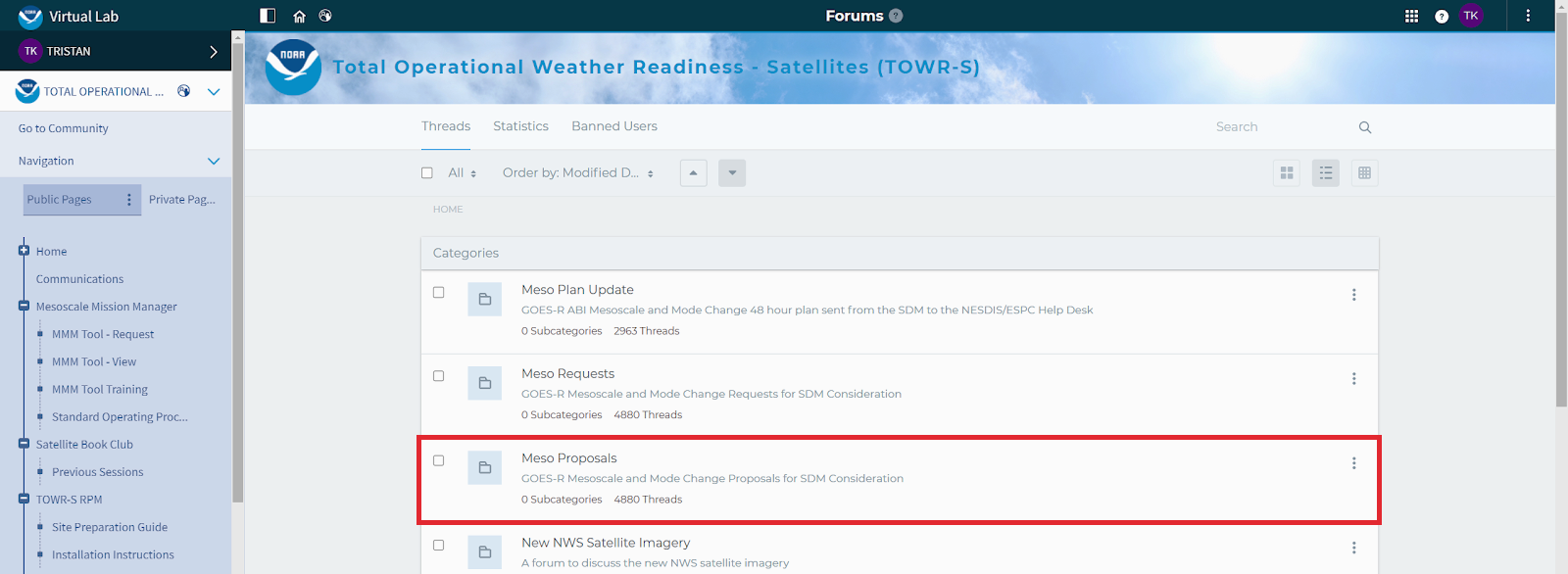 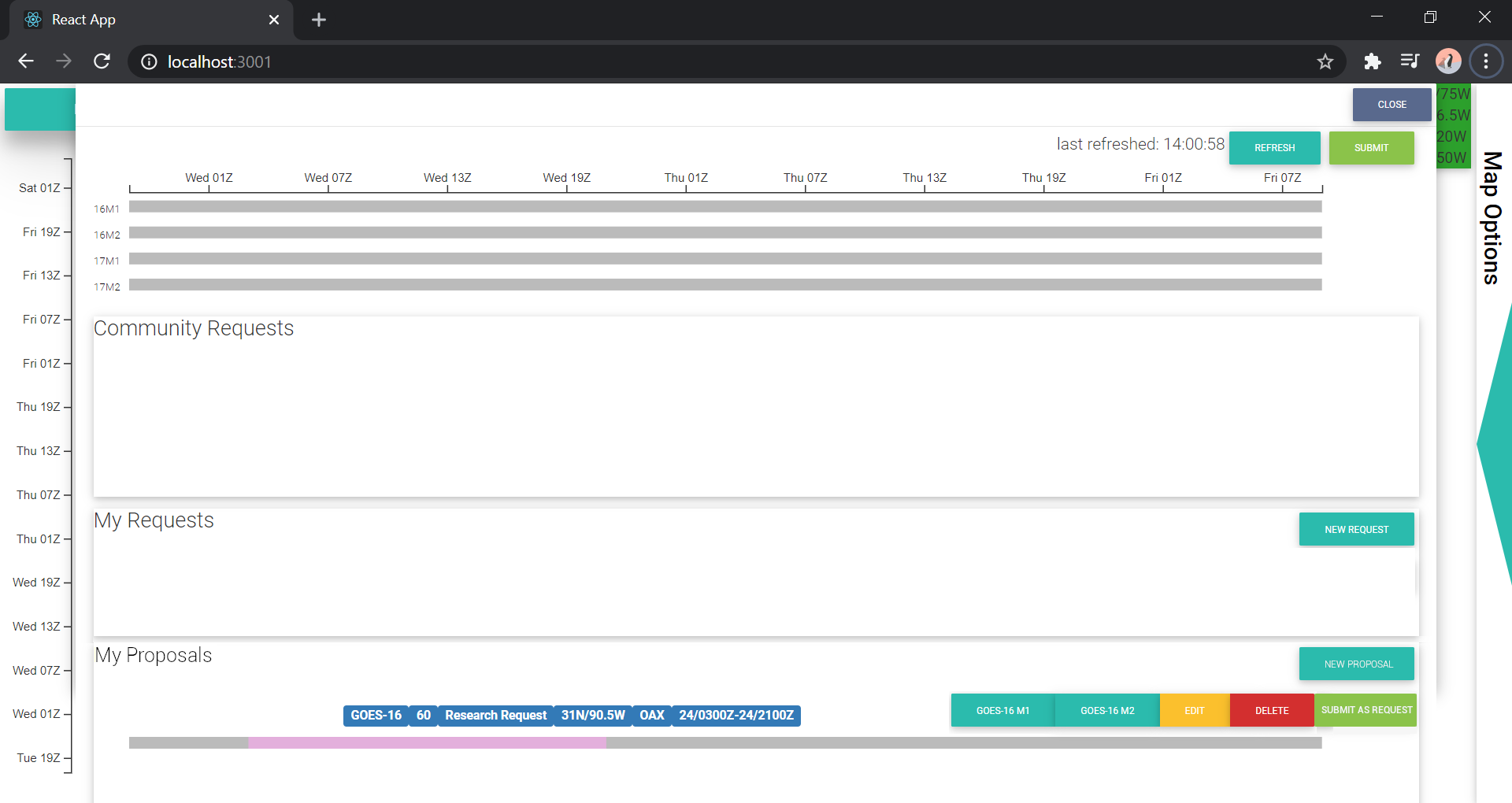 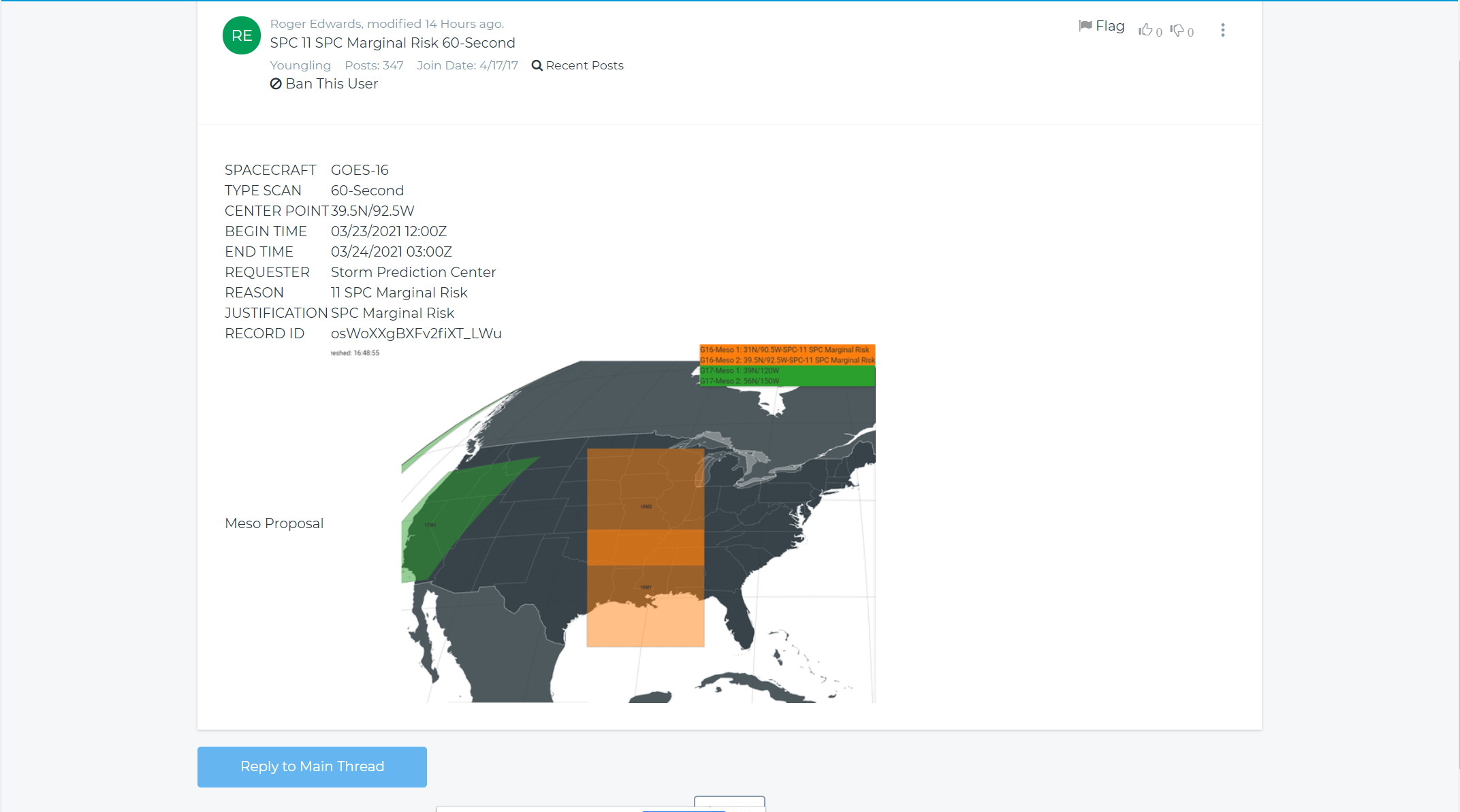 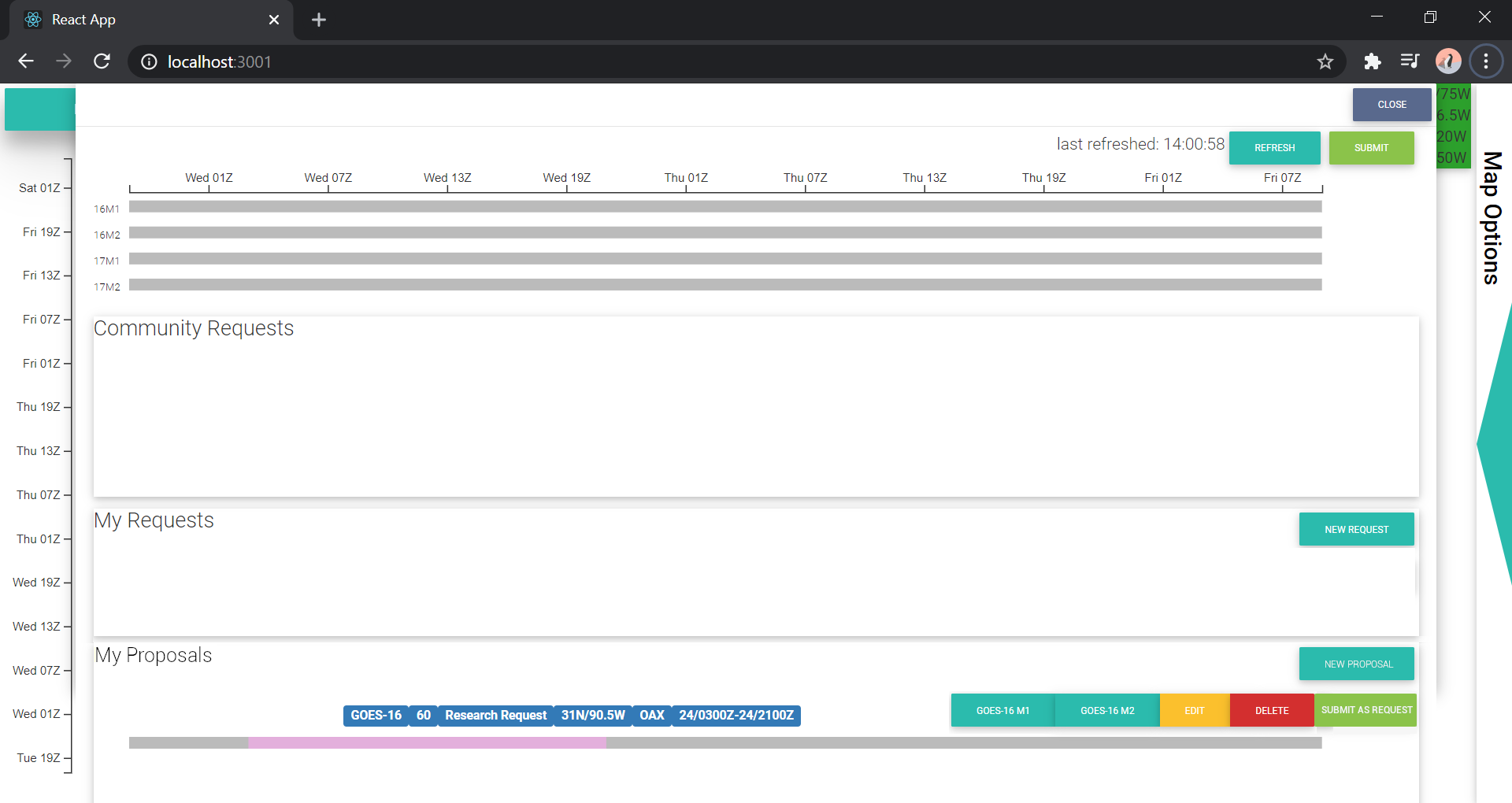 Development was driven by requirements from the MDS Core Team 
Revisions to MDS Standard Operating Procedure now in progress
‹#›
Satellite Book Club (SBC) Seminar Series
Thursdays, usually at Noon ET
Usage examples shed light on user requirements for satellite data products and capabilities
Recordings are on the SBC page in the NOAA VLab and the NWS Commerce Learning Center (CLC) website
Recent Sessions:
July 8: Kevin Thiel (SPC / SSB), Summer 2021 Hazardous Weather Testbed Activities
July 15: Dan Bikos/Jim Ladue (OCLO), Data Fusion Techniques for Forecasting and Decision Making for Severe Thunderstorms
July 22: Chad Gravelle (SR HQ) and Jordan Rabinowitz (ER HQ), GOES-R Mesoscale Mission Manager Tool Overview and Demonstration
July 29: Sean Helfrich and Chris Jackson (NESDIS/STAR), Tropical Cyclone Winds from Synthetic Aperture Radar
Aug 5: Rebeka Esmaili (STC), Satellite Soundings via Open-source Tools for Situational Awareness 
Aug. 12: Sean Campbell (Leesburg CWSU), Satellite data in aviation support
Aug. 19: Katie Crandall Vigil (CIMMS / OPGA), Color Vision Deficiency and Interpreting Satellite RGBs
Aug. 26: Jeremy Michael (TWC), Satellite Applications at WFO Tucson
Upcoming topics:
Using NUCAPS soundings
Satellite data assimilation
Burn scars and flash floods
VIIRS applications
GOES-R Socioeconomic Benefits
‹#›
[Speaker Notes: The Satellite Book Club Seminar Series is convened weekly on Thursdays, providing an opportunity for scientists throughout the NOAA satellite domain to share a topic of interest to them with their peers. Topics may include applications of satellite data in the field, new and exciting changes to both polar and geostationary programs, and anything else satellite-related that the field would like to discuss.]
GOES-17 ABI Cooling Anomaly: 
2021 warming trend and effects of July anomaly
Post-meeting update
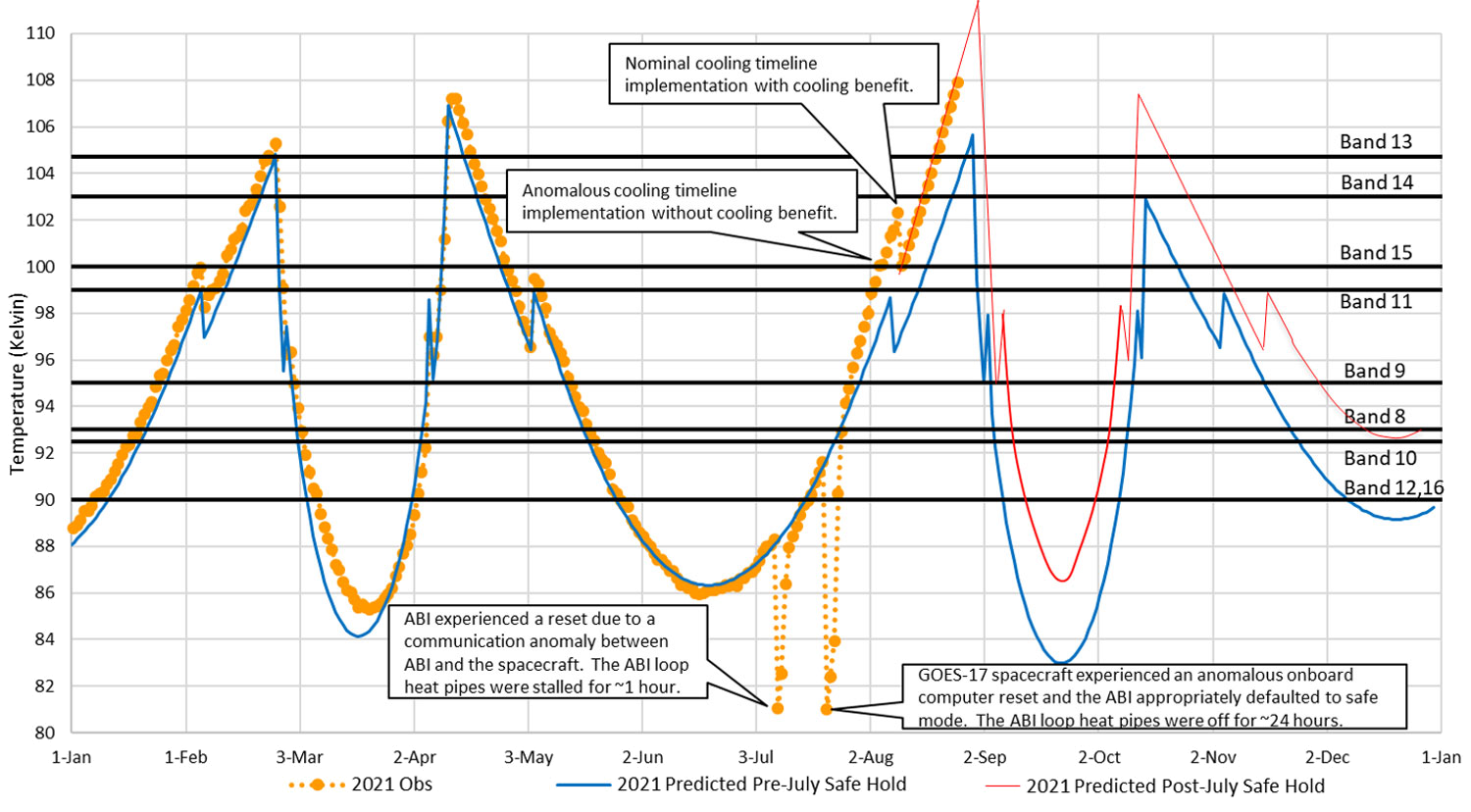 GOES-R Program - Aug. 27
‹#›
This plot shows daily maximum temperature of the ABI focal plane module.  These maximums occur at night.  The higher the temperature, the more saturated imagery becomes. Where the temperature rises to approach the black line for each band, marginal saturation may be observed in imagery.  Where the temperature curve exceeds the black line for each band, the imagery may be degraded or even unusable.
GOES-17 ABI Cooling Anomaly: Looking ahead
Post-meeting update
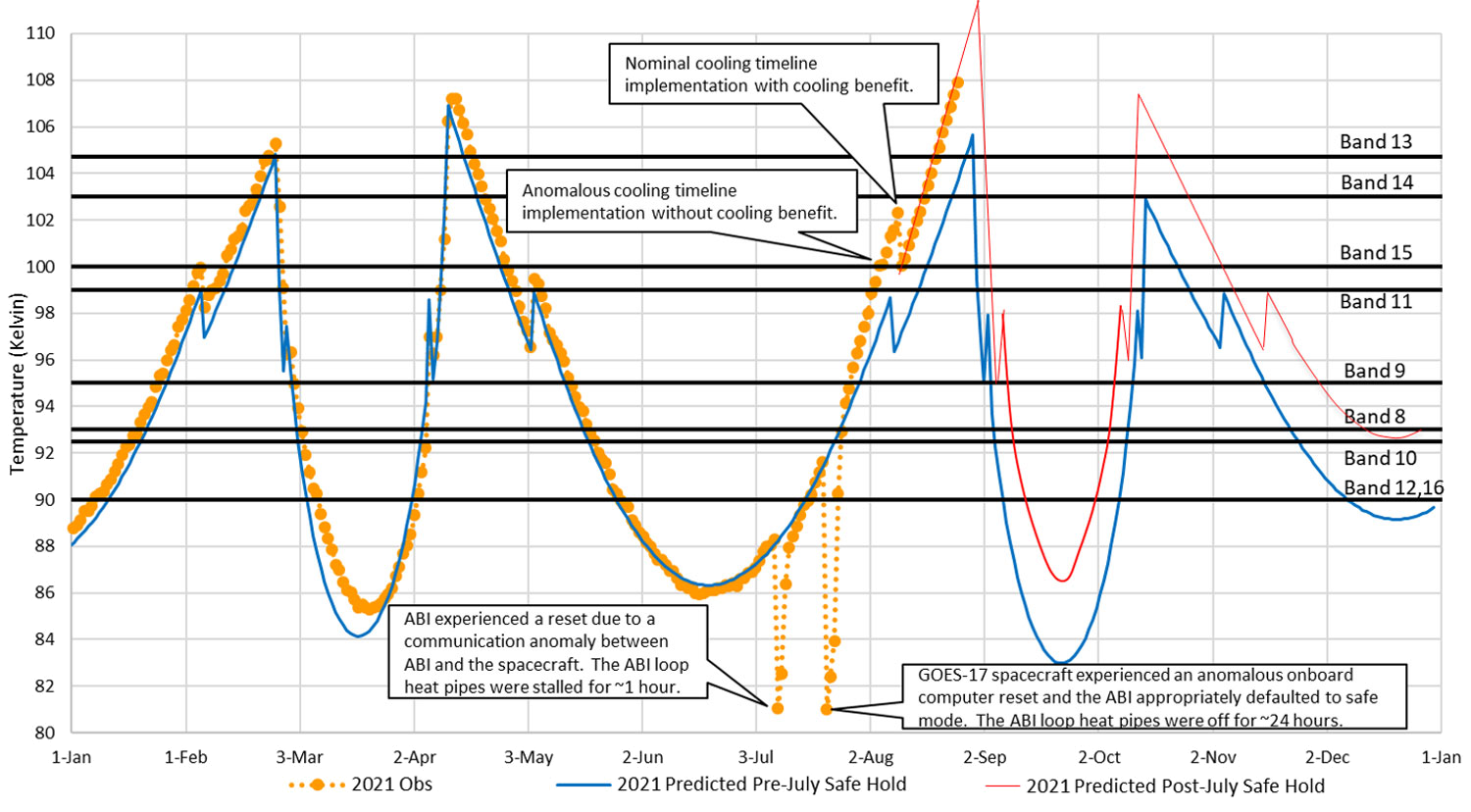 Cooling appears to have worsened after the July spacecraft anomaly.
FPM temperatures may remain 3 to 4 °K warmer than projections.
Thus, in each of the G-17 “warm seasons,” image degradation will start sooner and last longer.
In particular, some degradation of water vapor imagery (Bands 8, 10) is likely through most of Oct. ‘21-Feb. ‘22
NWS may request GOES-15 operations for all 4 upcoming G-17 “warm seasons.”
Until the July spacecraft anomaly is better understood, GOES-14 (at 105°W) has been placed in "hot backup" status, for 24-hr failover from GOES-16 or GOES-17.
‹#›
GOES-17 ABI Cooling Anomaly
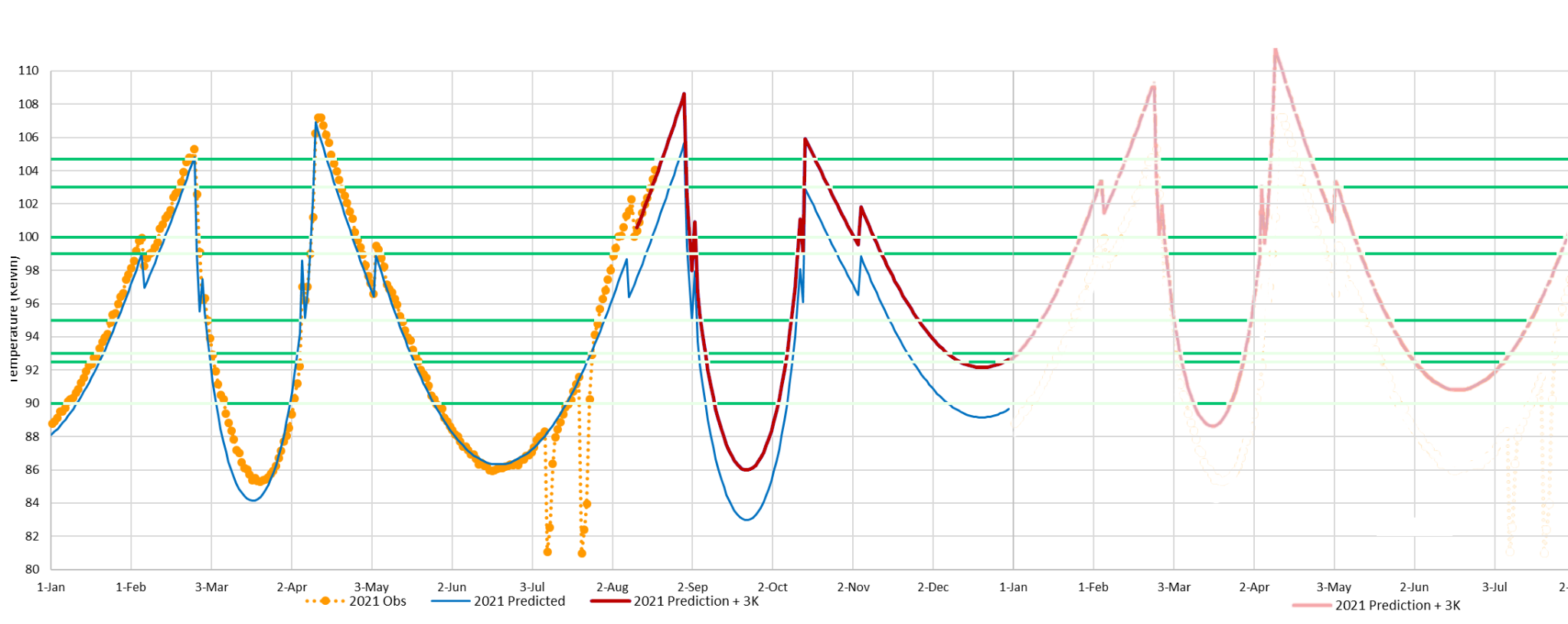 To be updated
Band 13
Band 13
Band 14
Band 14
Band 15
Band 15
Band 11
Band 11
Band 9
Band 9
Band 8
Band 8
Band 10
Band 10
Band 12,16
Band 12,16
August 27, 2021
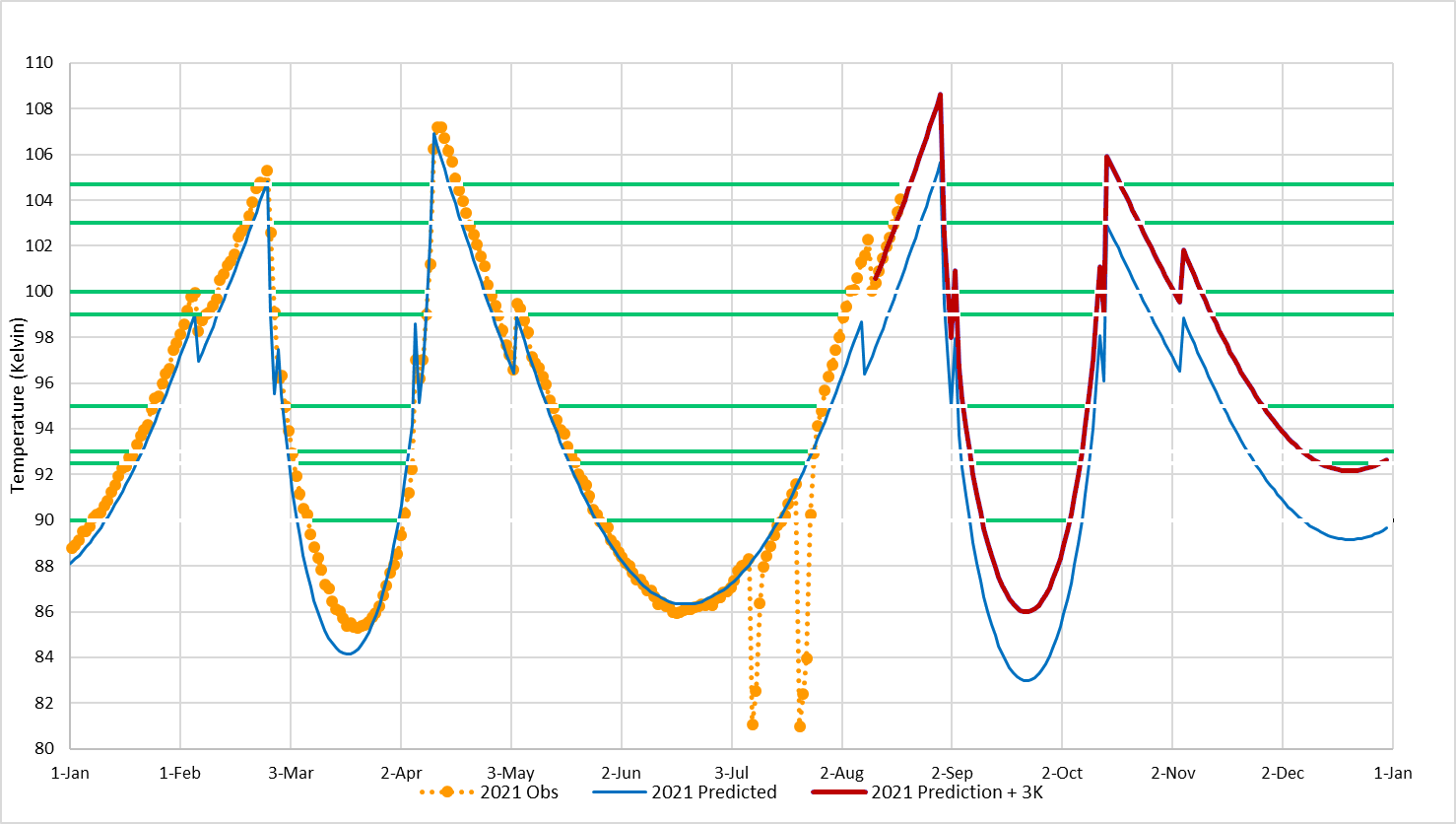 2021 G-17 FPM temperatures observed and predicted by GOES-R
2022 extrapolation by TOWR-S
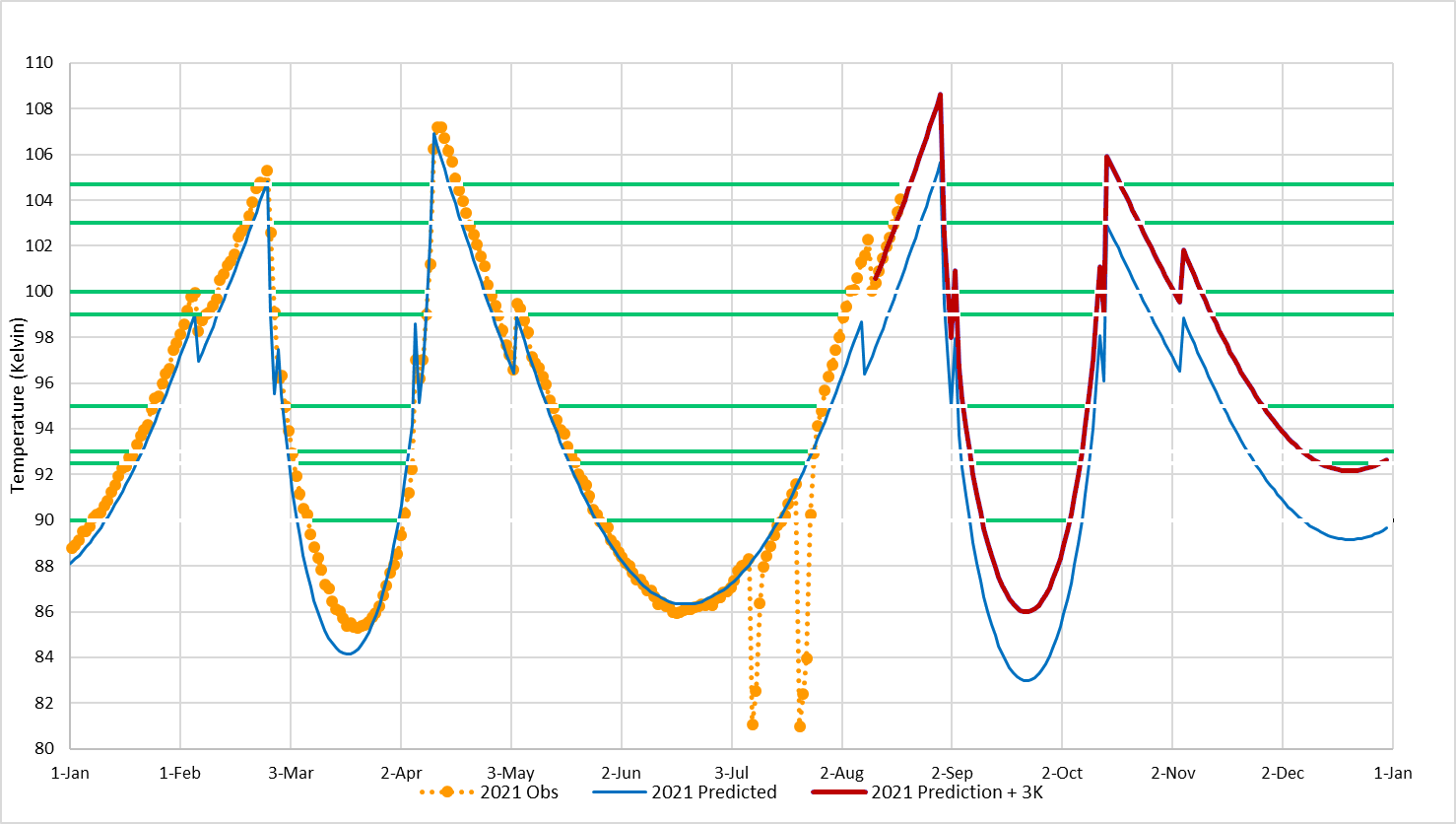 2021
2022
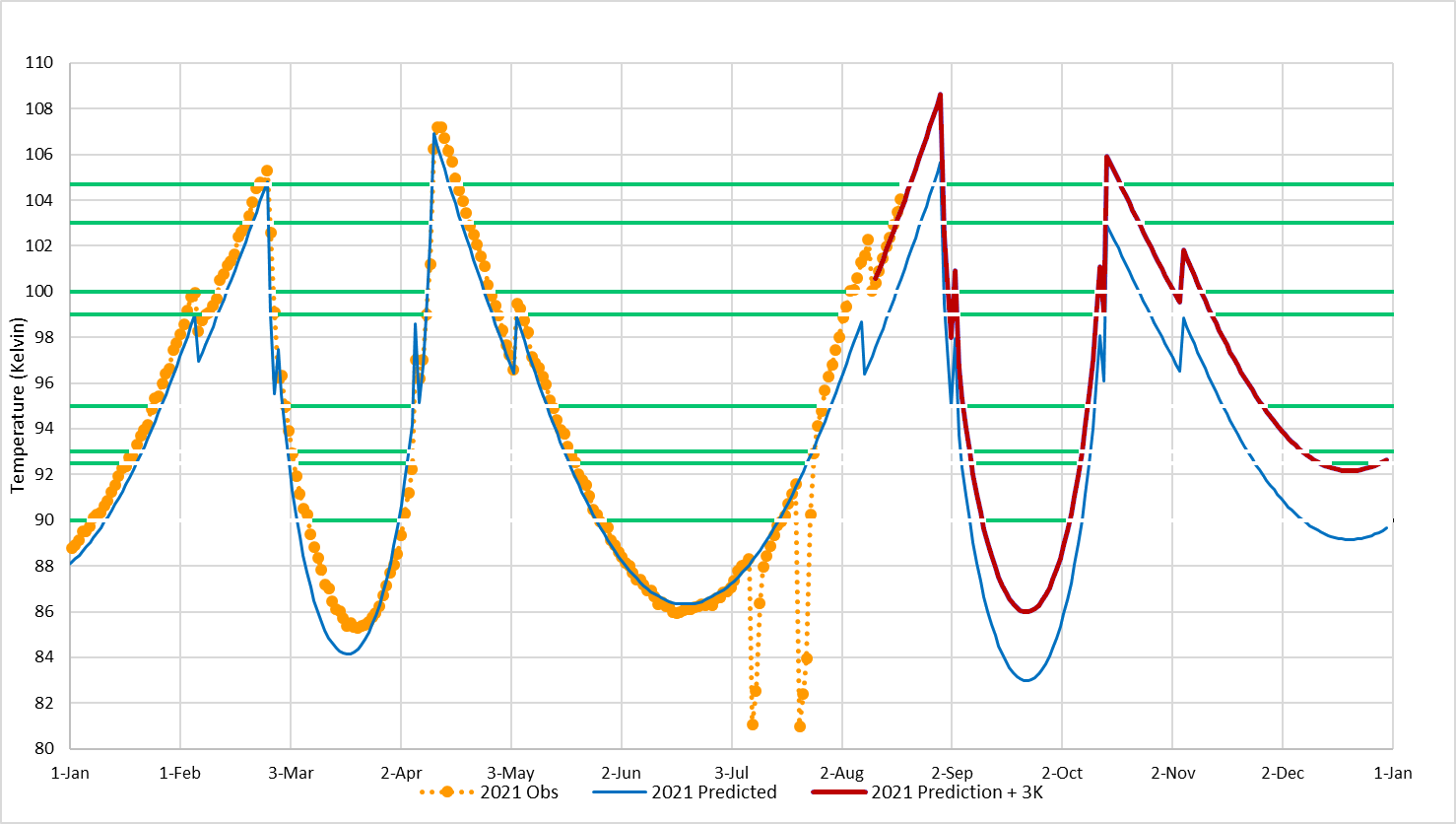 This plot extrapolates the 2021 plot from GOES-R into 2022 (assuming 2021’s exact warming trend continues).
NOTE: This is not GOES-R’s projection; GOES-R expects to update its predictive model in Dec. 2021. 
But for now, this may suggest when to expect degradation in the various ABI bands in 2022.
‹#›
NWS preparations for GOES-T (GOES-18)
Launch dates under consideration: Jan. 8, Jan. 16, or Feb. 16, 2022
NWS has requested operational availability as soon as possible
Aiming for GOES-18 ABI data products (partially validated) to be available to NWS by Aug. 2022
Accelerated Transition to Operations
Split Post-Launch Test schedule (Part 1 @ 89.5°W; Part 2 @ 136.8°W) should allow dissemination of (at least) Beta ABI data products from GOES-18 by Aug. 2022
GOES-18 data dissemination:
Via GOES Rebroadcast (GRB) and NOAA’s cloud computing platform
GRB will interleave GOES-18 ABI data with GOES-17 GLM and space weather data
The NWS Satellite Broadcast Network will send GOES-18 or GOES-17 data (but not both)
Plans/schedules remain tentative. NWS / GOES-R planning & readiness process will ramp up in Sept. 2021 as the launch schedule and other variables firm up
‹#›
GOES-West Transition Plan for GOES-17→18
Comparing Jan. 8 vs. Feb. 16, 2022 Launch Dates
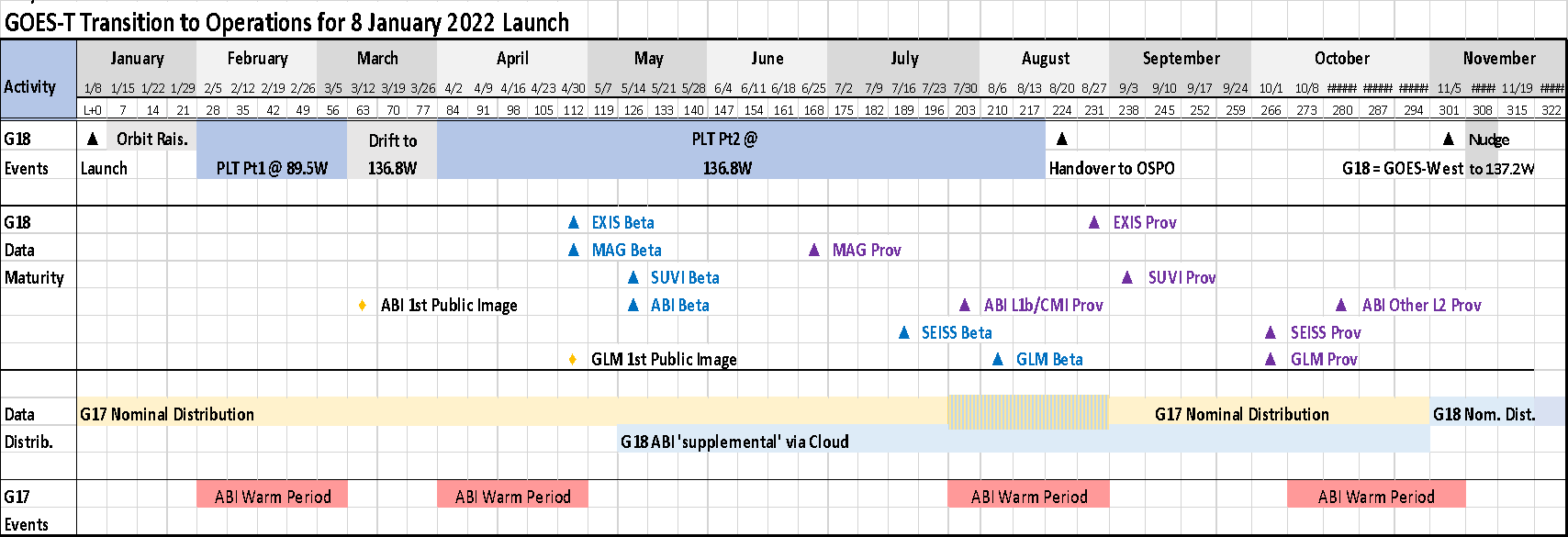 Only difference: GOES-18 ABI L1b/CMI reaches Provisional Maturity at the beginning vs. end of the GOES-17 warm season / GRB interleave period.

Note cloud-based distribution of GOES-18 ABI data starting at Beta maturity (May / June).
Pacific Hurricane Season
Interleaved GRB
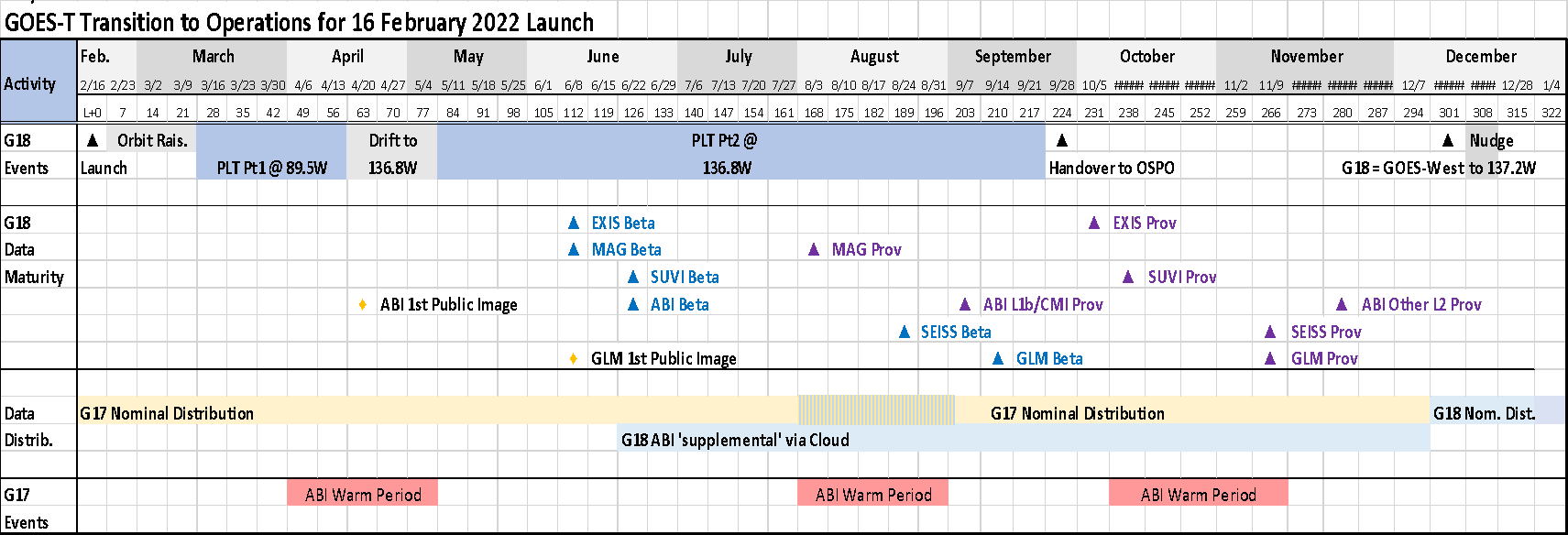 Based on graphics from the GOES-R Program
Pacific Hurricane Season
Interleaved GRB
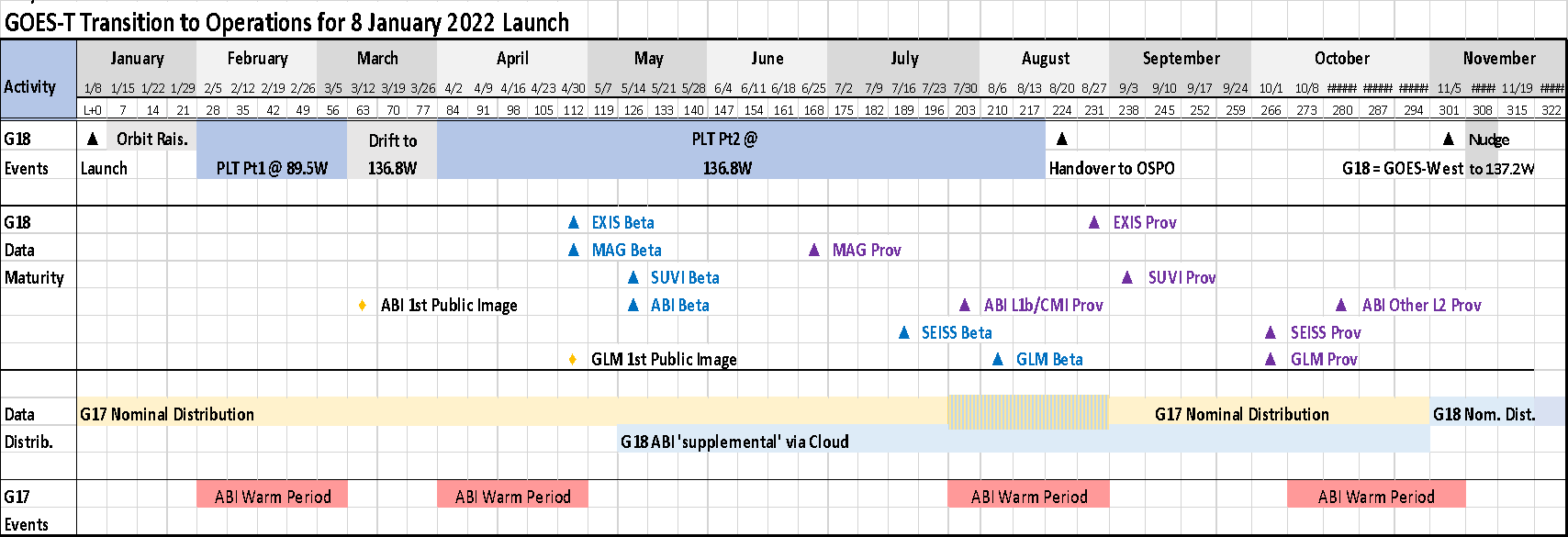 ‹#›
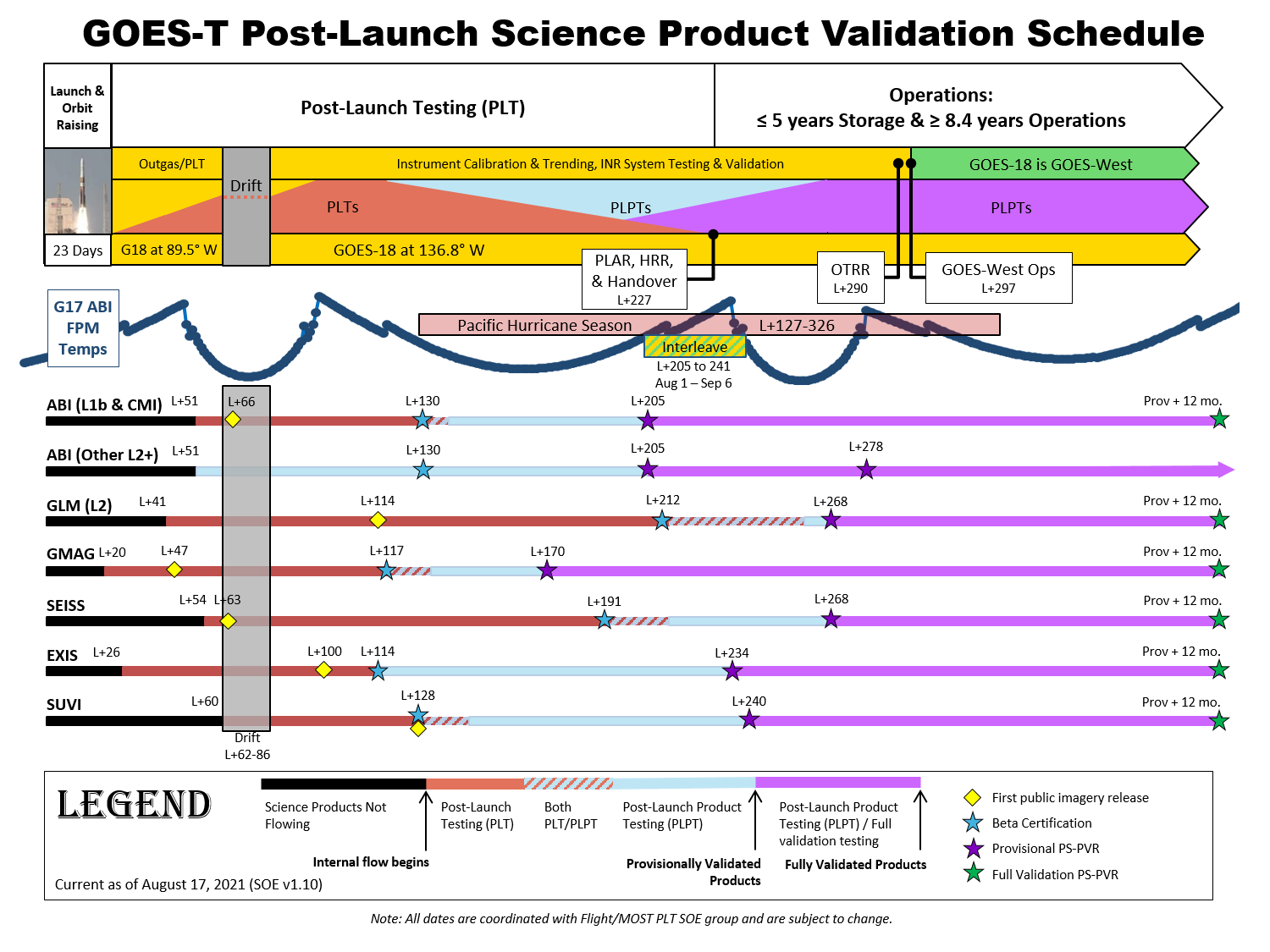 Jan. 8, 2022 launch
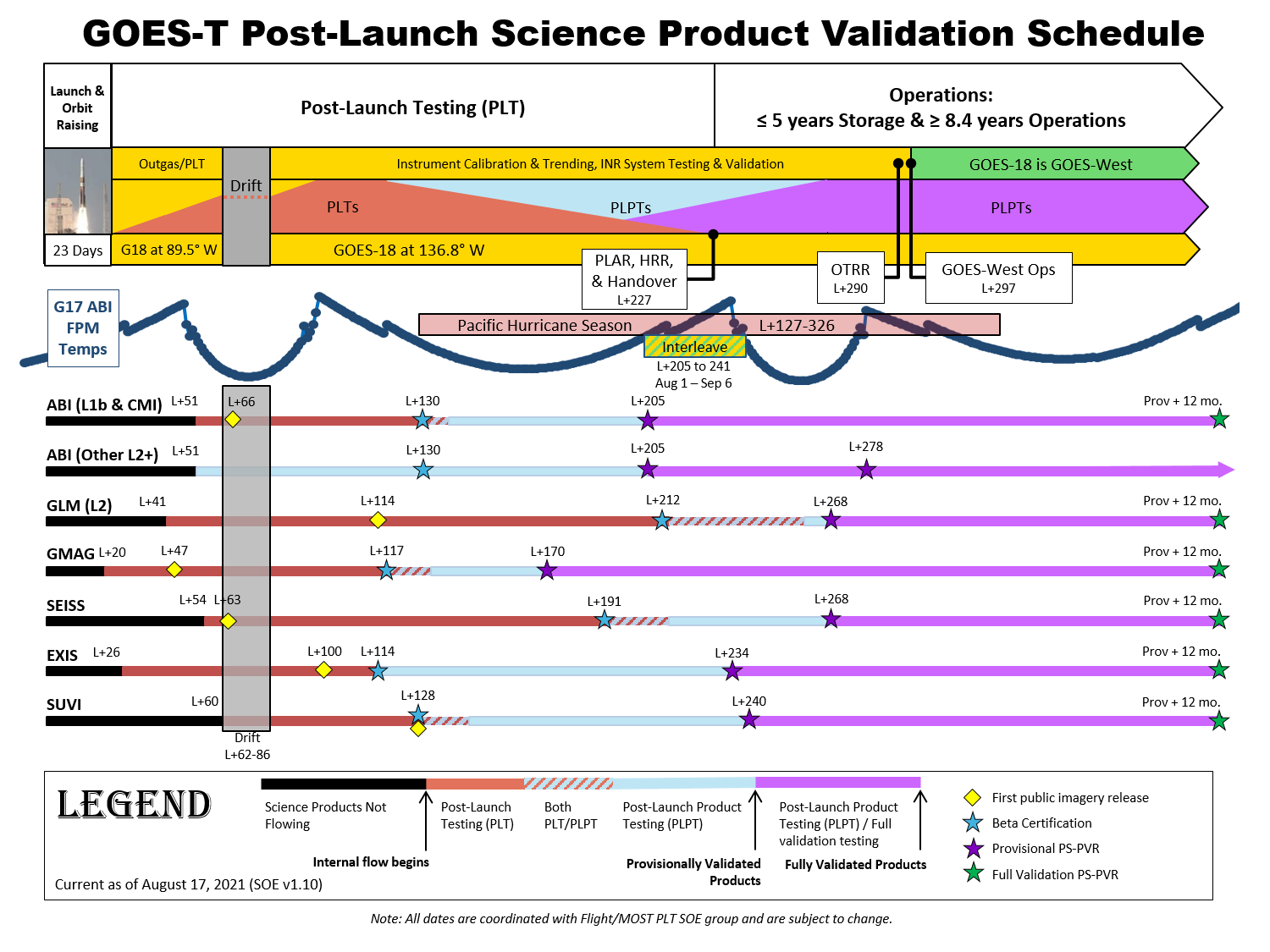 Based on graphics from the GOES-R Program
Months are approximate
‹#›
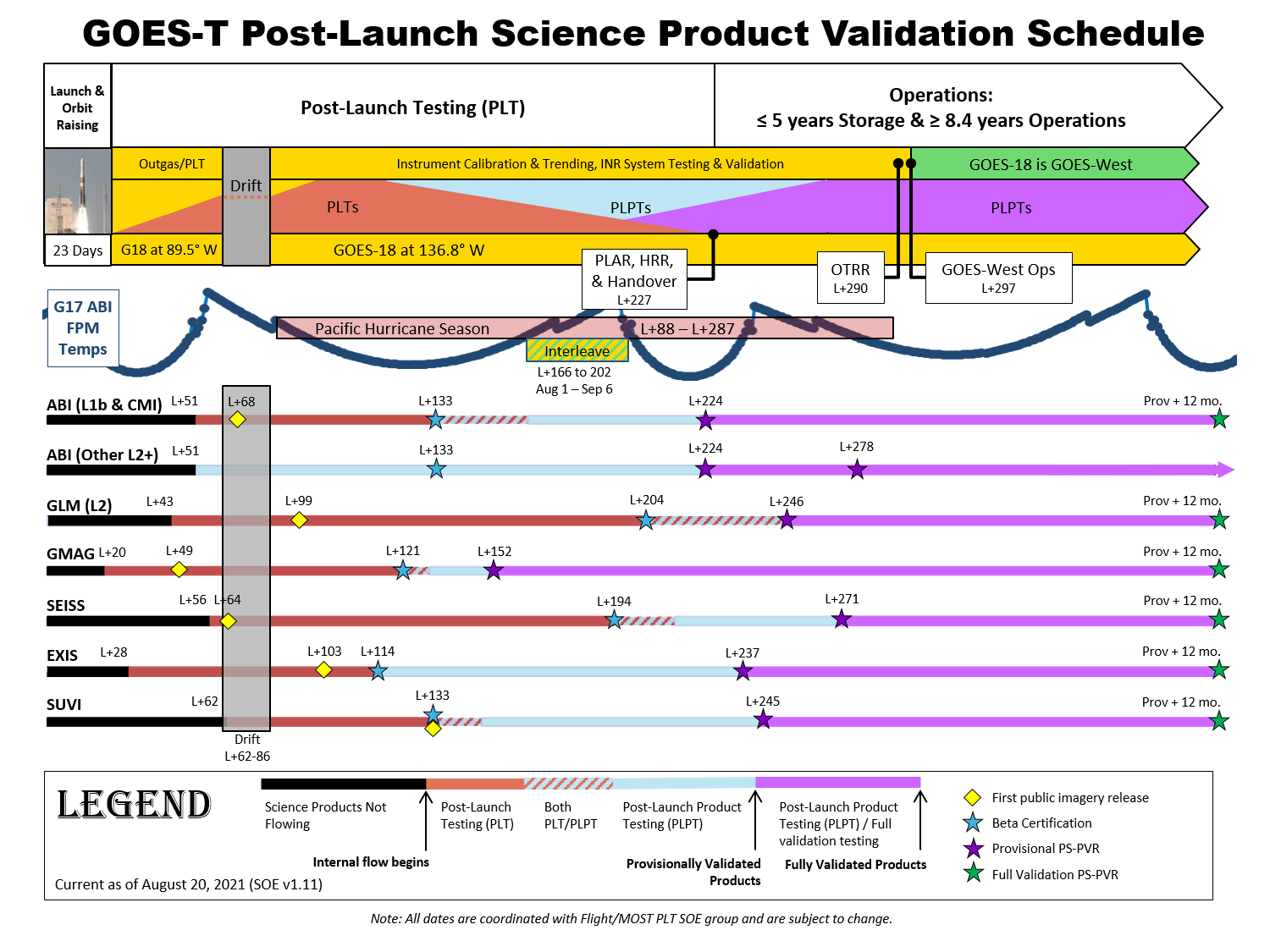 Feb. 16, 2022 launch
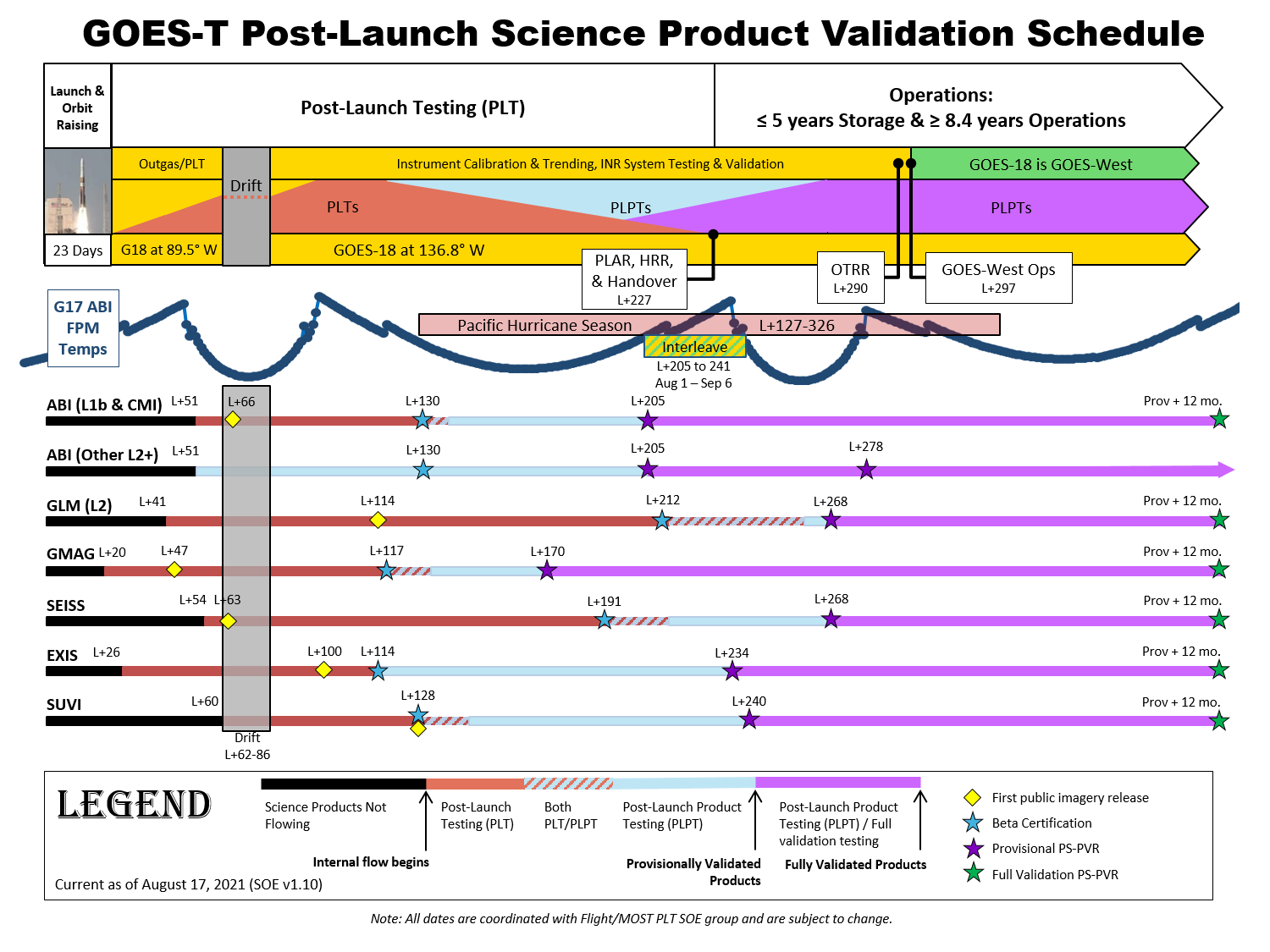 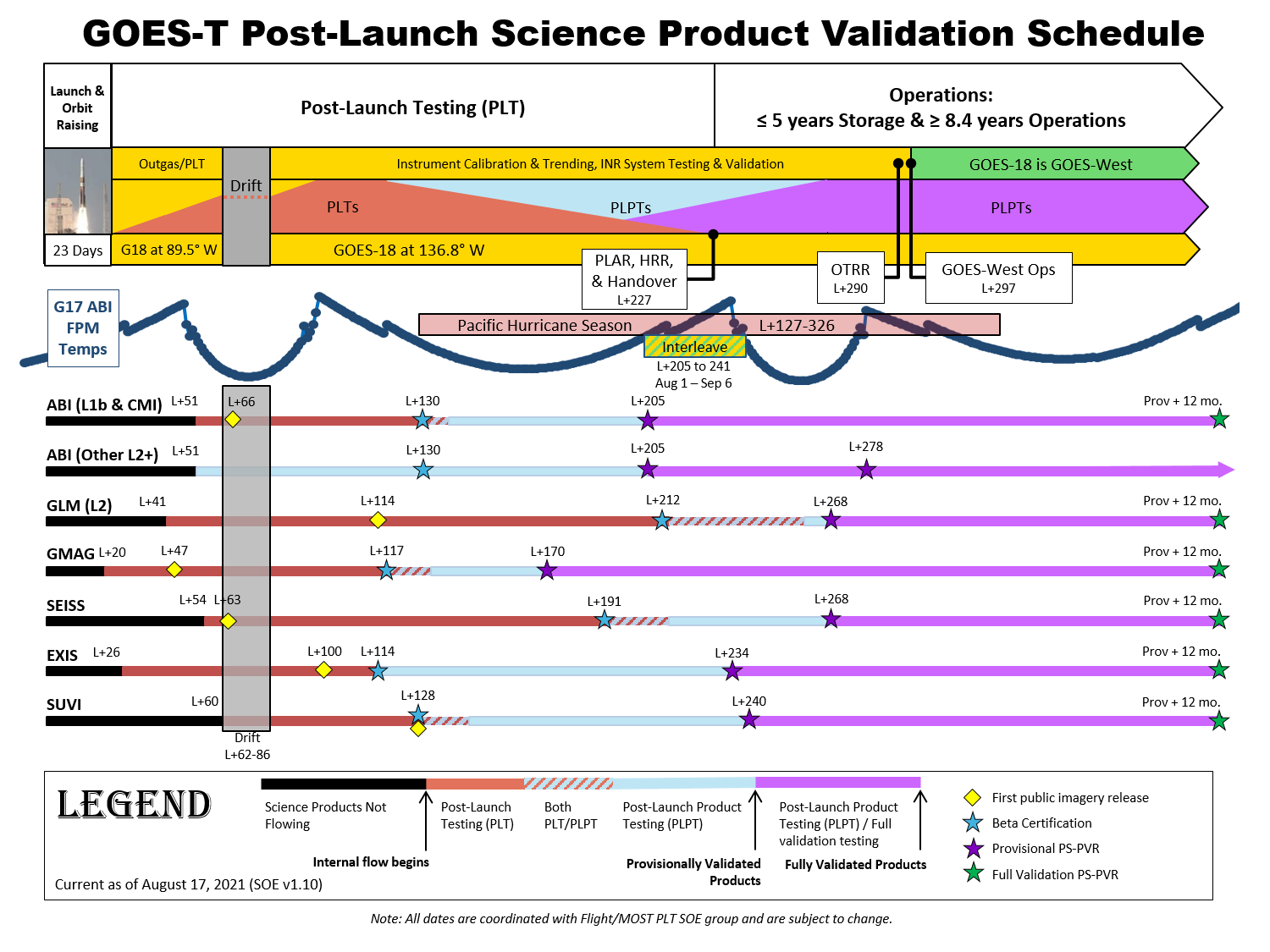 Based on graphics from the GOES-R Program
Months are approximate
‹#›
TOWR-S Activity Plan
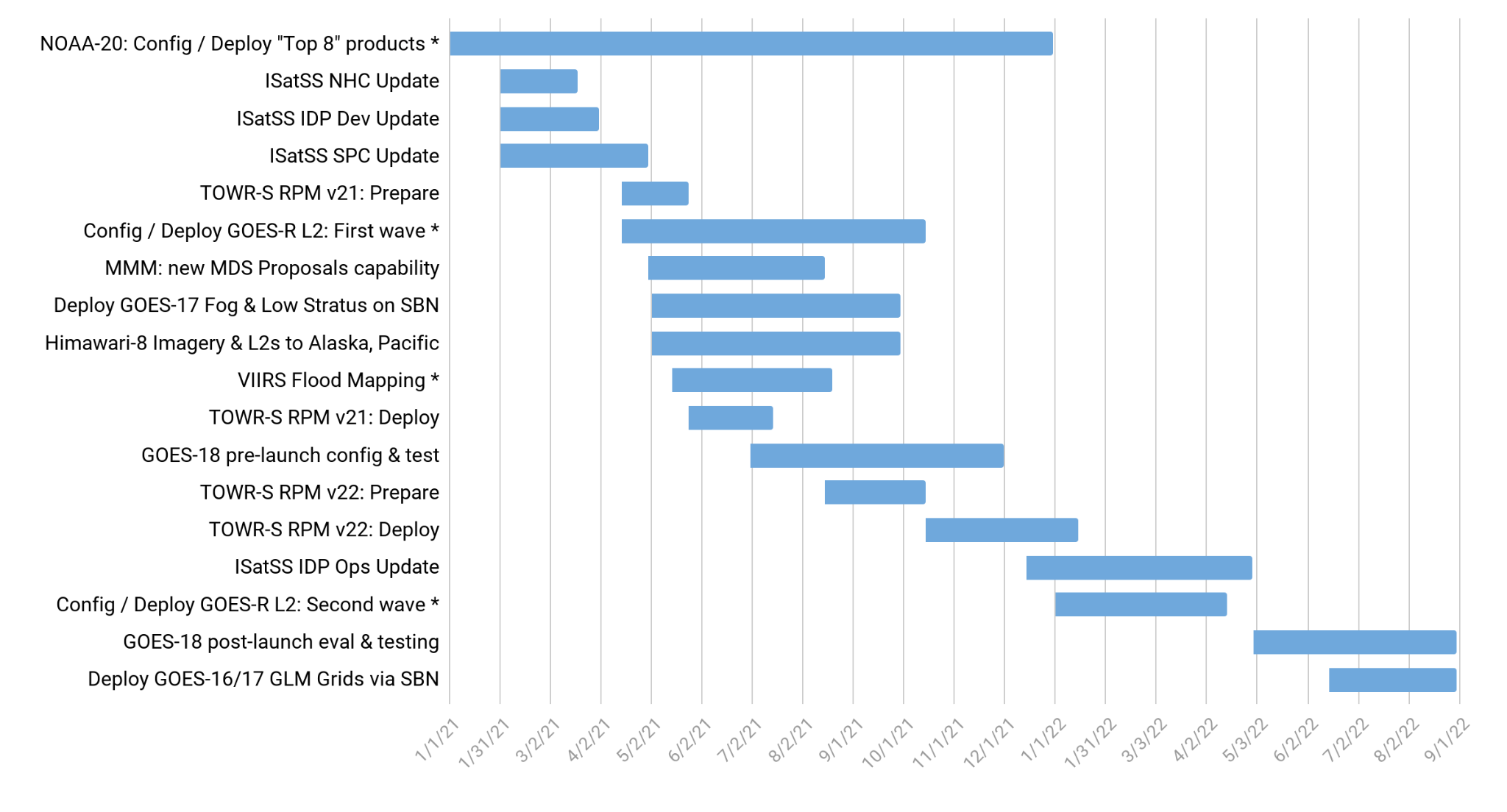 August 27, 2021
Notes:
Future dates are tentative / subject to change due to external dependencies
* Furthermore, availability of some data products at AWIPS sites may depend on progress of the AWIPS Data Delivery project
‹#›
Contact Information
Office of Observations
Brian Gockel – brian.gockel@noaa.gov
Jordan Gerth – jordan.gerth@noaa.gov

Total Operational Weather Readiness – Satellites (TOWR-S) Team
John Evans – john.d.evans@noaa.gov
Lee Byerle – lee.byerle@noaa.gov

Links
NWSChat (“towr-s” chatroom)
TOWR-S in the NOAA VLab
‹#›
TOWR-S Update
Next Updates (tentative):

October 29, 2021
December 30, 2021 > January 21, 2022
‹#›
cloudReach: Share an AWIPS session in Web browsers
Example focus areas
Severe weather
Dust / snow events
Forecaster orientation
Acquainting data providers with data usage patterns
Activities include
Revisit weather events using saved data streams
Preview data products, color tables, menus
Prepare seminar presentations …. etc.
Outcomes
Address any “easy fixes” like color maps, display units
Identify performance/application questions early in the transition process
Enhanced dialog among & between forecasters, developers, and scientists
Sharpen understanding of how to improve forecasts with satellite data
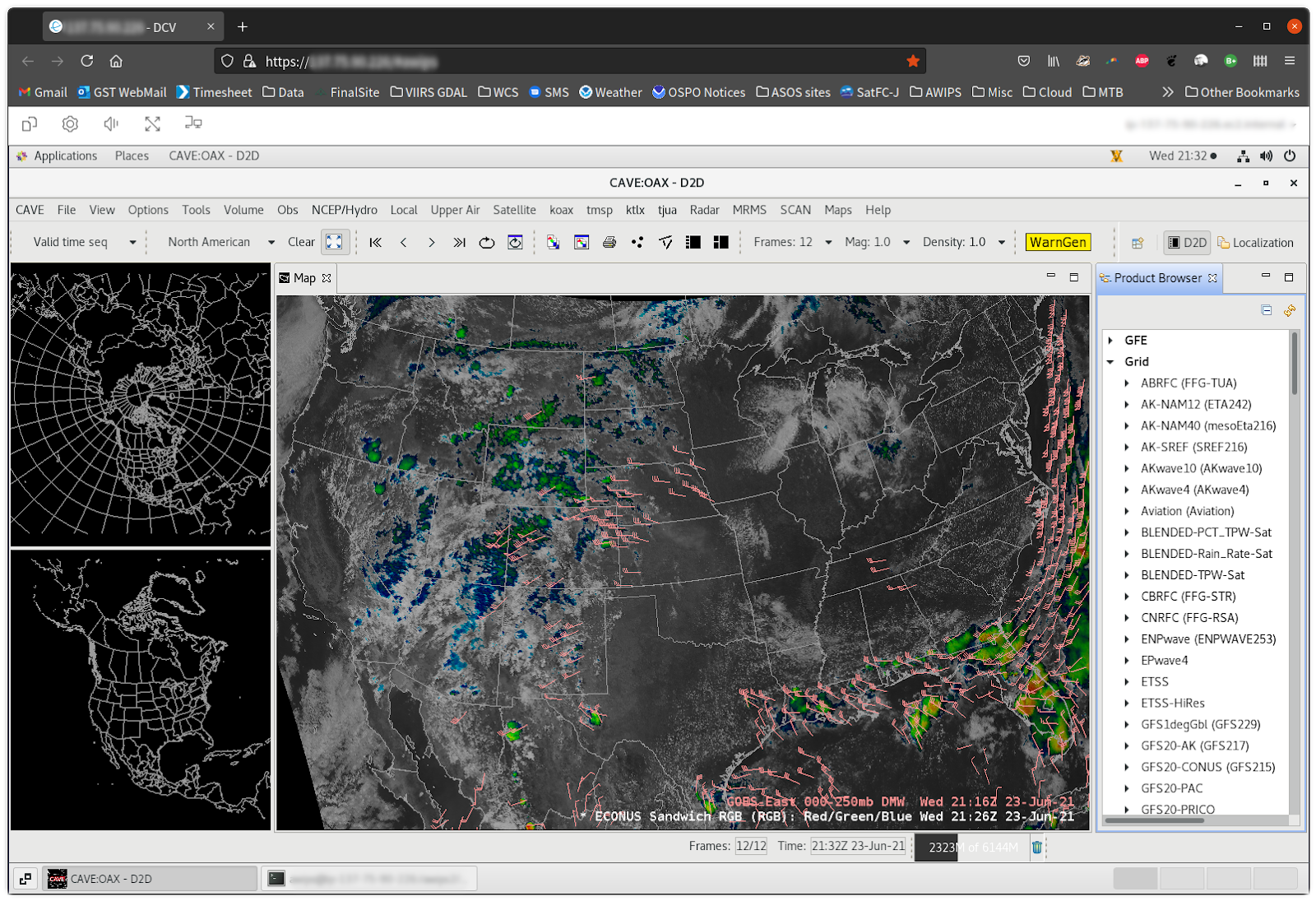 ‹#›
Himawari-8 AHI Cloud & Moisture Imagery
Available summer ‘21 from NESDIS / PDA: tiled Himawari-8 Cloud and Moisture Imagery (CMI) -- Full-Disk tiles and floating (target) sector
Currently available via IDP and AWC & NHC ISatSS
Also publicly available via the Amazon cloud: 	https://noaa-himawari8.s3.amazonaws.com/index.html



NCF will obtain tiles from PDA using Standing Subscriptionsand will disseminate data via LDM to the Alaska and Pacific Regions
NCF can send specific CMI tiles (01-88) needed by these regions
Now scheduling network configurations for data flows to OCONUS
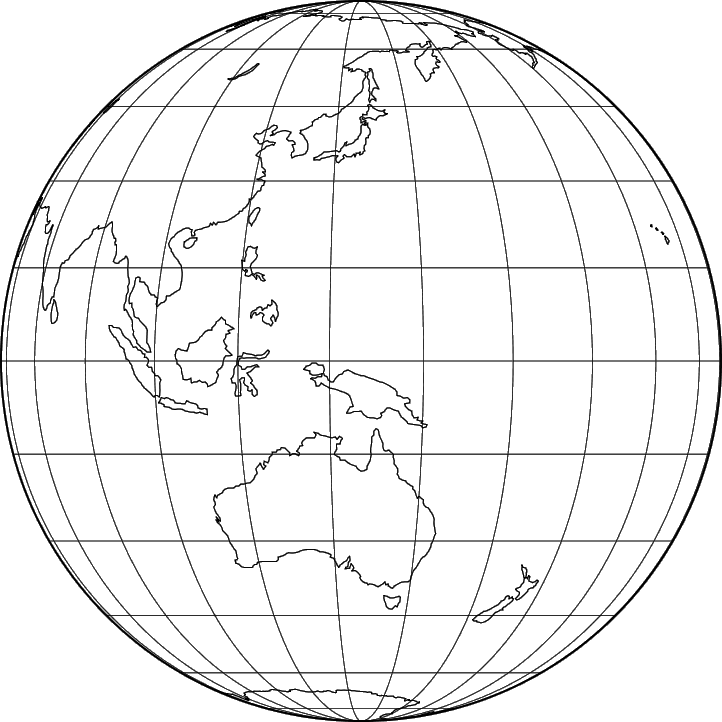 ‹#›
Himawari-8 L2 Derived Products
Available summer ‘21 from NESDIS / PDA: Full Disk L2 products
Also publicly available via the Amazon cloud: 	https://noaa-himawari8.s3.amazonaws.com/index.html
Now adapting data formats and configuring AWIPS
(Himawari Derived Motion Winds already going to Pacific Region)
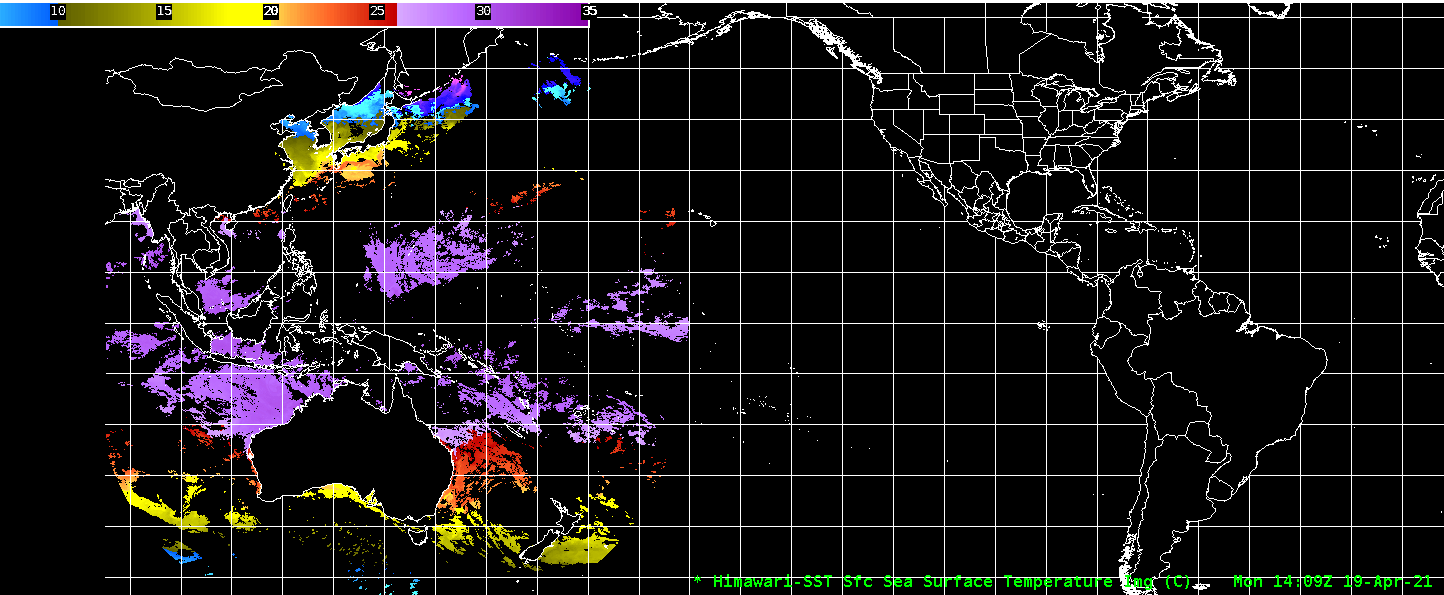 NCF will obtain a subset (TBD) of these data products from PDA (trimmed to a few essential data fields) and disseminate them via LDM to the Alaska and Pacific Regions
National Centers will access these data directly from PDA
‹#›
(1) Current Product Posture
‹#›
(2) Current Product Posture
‹#›
(3) Current Product Posture
‹#›
(4) Current Product Posture
AWIPS Release Dates:
20.2.1,2,3 – June 2021
20.3.1 – Sept. 2021
‹#›
*G-17 PS-PVRs are based upon cool season evaluations
F = Full Disk, C= CONUS, M= Mesoscale
(5) Current Product Posture
‹#›
*G-17 PS-PVRs are based upon cool season evaluations
F = Full Disk, C= CONUS, M= Mesoscale
(6) Current Product Posture
‹#›
*G-17 PS-PVRs are based upon cool season evaluations
(7) Current Product Posture
AWIPS Release Dates:
20.2.1,2,3 – June 2021
20.3.1 – Sept. 2021
‹#›
(8) Current Product Posture
AWIPS Release Dates:
20.2.1,2,3 – June 2021
20.3.1 – Sept. 2021
‹#›
(9) Current Product Posture
AWIPS Release Dates:
20.2.1,2,3 – June 2021
20.3.1 – Sept. 2021
‹#›
(1) Current Non-Product RPM Features
AWIPS Release Dates:
20.2.1,2,3 – June 2021
20.3.1 – Sept. 2021
Link to pqact setting examples for tailored sectors is here.
‹#›
(2) Current Non-Product RPM Features
AWIPS Release Dates:
20.2.1,2,3 – June 2021
20.3.1 – Sept. 2021
‹#›